ЭКОНОМИЧЕСКАЯ ОЦЕНКА
ИНТЕЛЛЕКТ - КАРТА
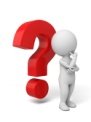 ПРОБЛЕМА
Что вы хотите
ЦЕЛЬ
Создать  Сшить  Изготовить
История
Книги  Интернет Музеи
Источники  информации
Где? Как?
ЭТАПЫ
ТРЕБОВАНИЯ К ИЗДЕЛИЮ
ЭКОЛОГИЧЕСКАЯ ОЦЕНКА
4
1
Красивое Качественное Низкая себестоимость
САМООЦЕНКА
Анализ ошибок
АНАЛИЗ ДЕЯТЕЛЬНОСТИ
ЗАКЛЮЧИТЕЛЬНЫЙ
ПОДГОТОВИТЕЛЬНЫЙ
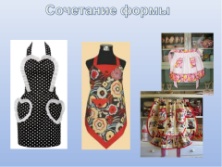 Трудности
ПРОЕКТ
ВЫБОР МОДЕЛИ
Преимущества изделия
ВЫБОР ТКАНИ
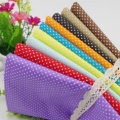 ИЗГОТОВЛЕНИЕ ИЗДЕЛИЯ
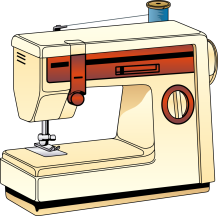 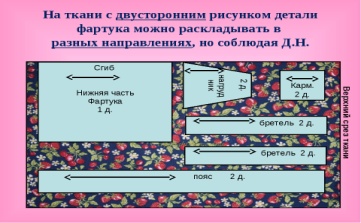 Раскрой
ТЕХНОЛОГИЧЕСКИЙ
КОНСТРУКТОРСКИЙ
ВЫБОР ОБОРУДОВАНИЯ
Пошив
3
2
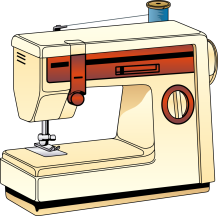 ВЫБОР ИНСТРУМЕНТОВ
ЭТАПЫ
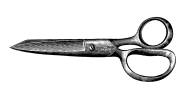 ОРГАНИЗАЦИЯ РАБОЧЕГО МЕСТА
КОНСТРУИРОВАНИЕ ФАРТУКА
ТЕХНИКА БЕЗОПАСНОСТИ
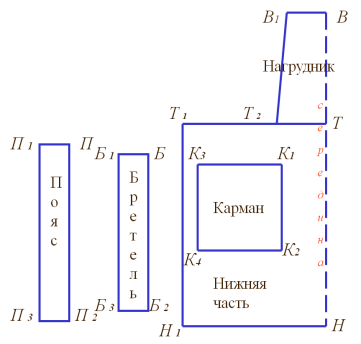 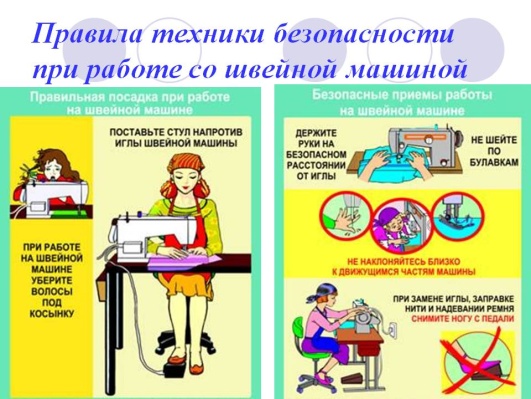